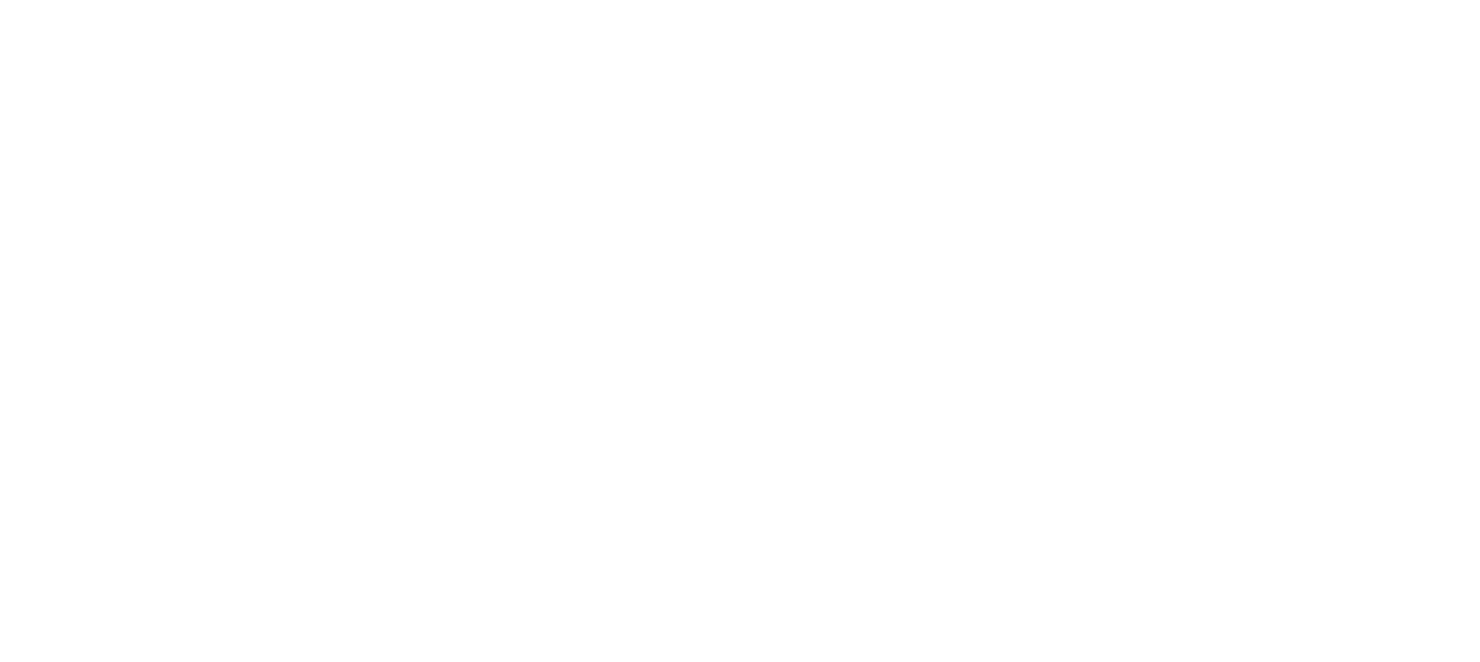 Psalm 116 (DNP) 	t. J.P. Kuijper; m. Genève 1562
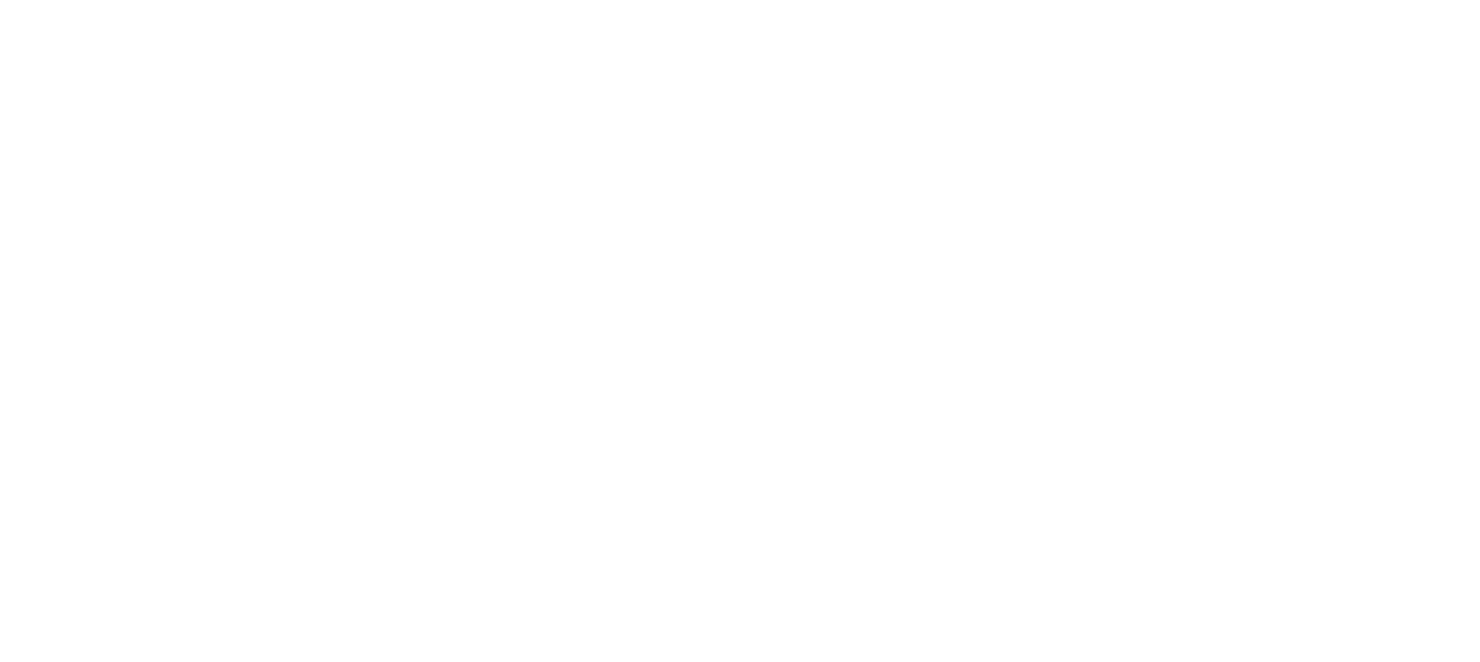 Psalm 116 (DNP) 	t. J.P. Kuijper; m. Genève 1562
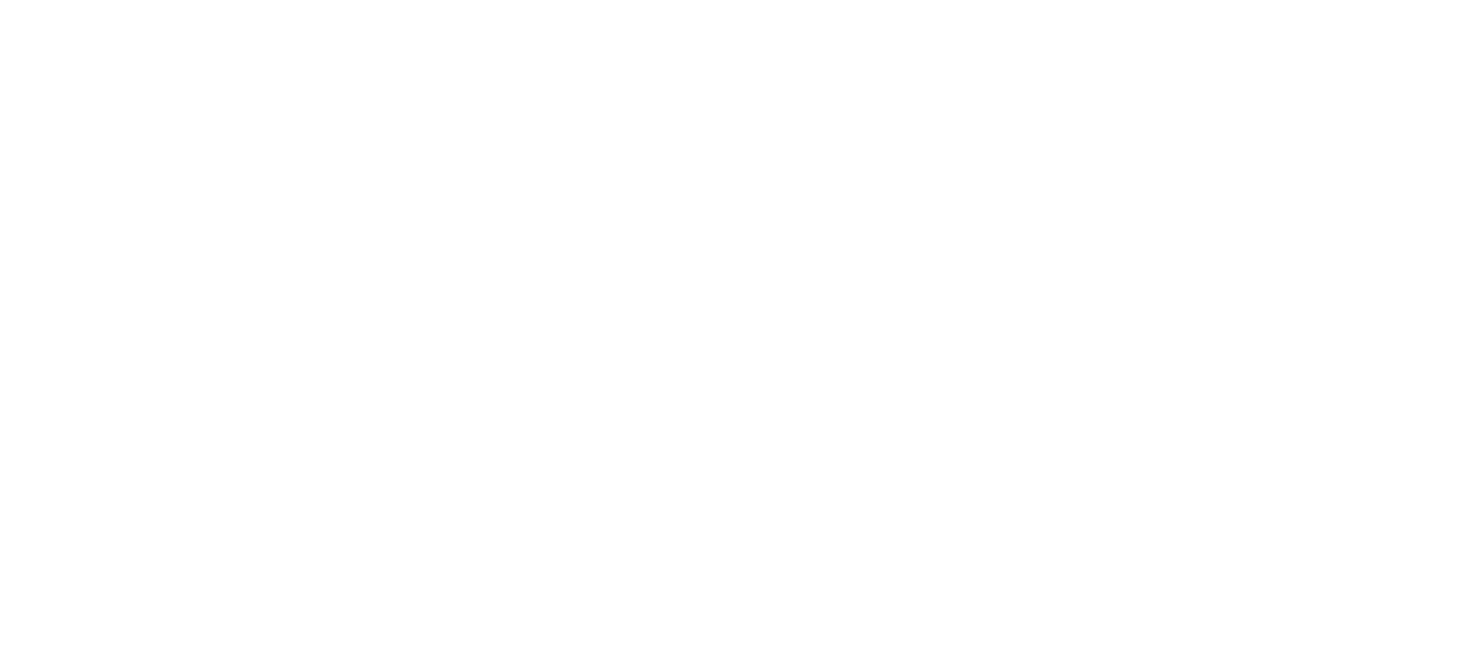 Psalm 116 (DNP) 	t. J.P. Kuijper; m. Genève 1562
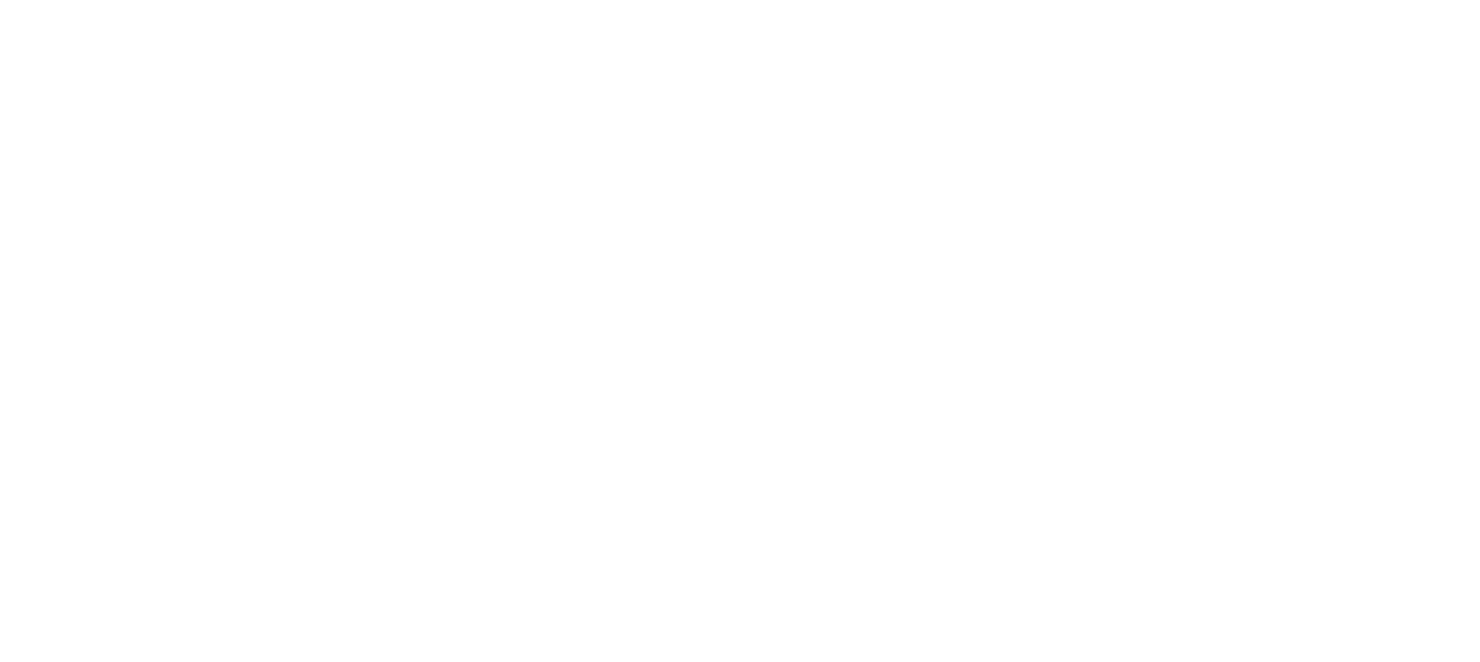 Psalm 116 (DNP) 	t. J.P. Kuijper; m. Genève 1562
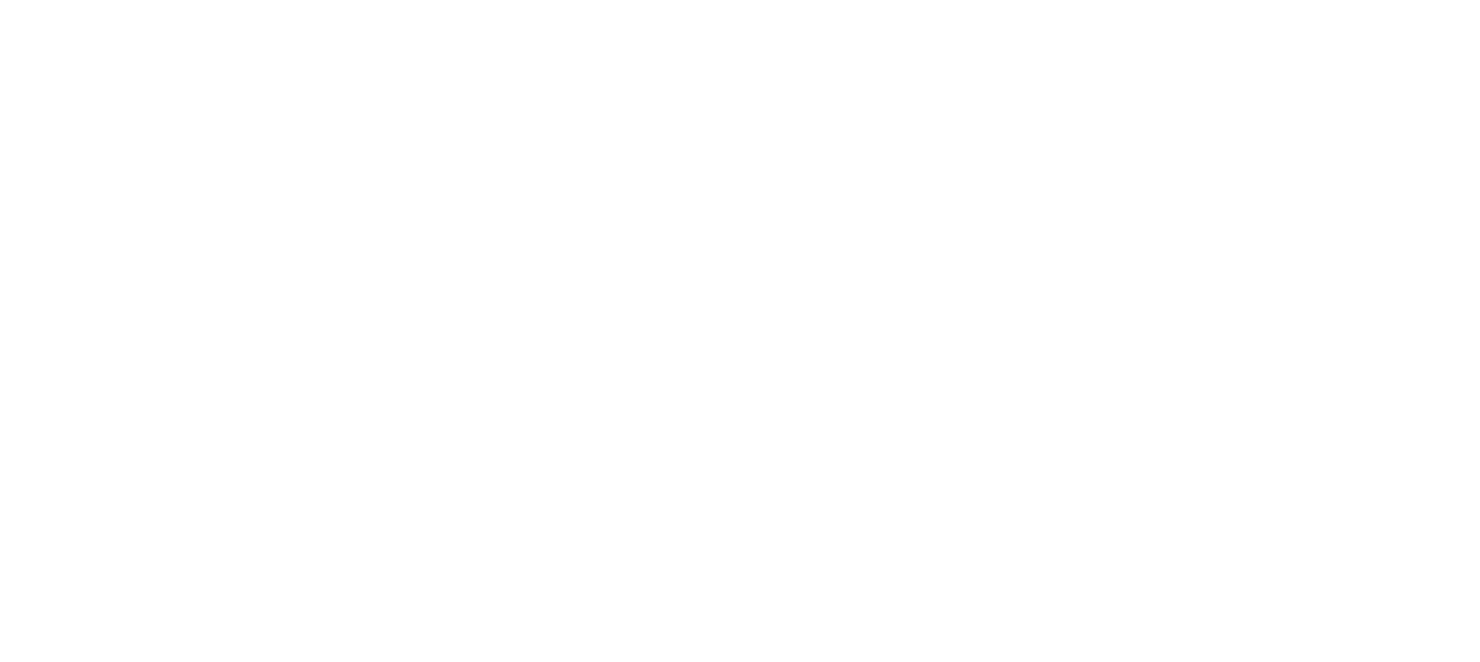 Psalm 116 (DNP) 	t. J.P. Kuijper; m. Genève 1562
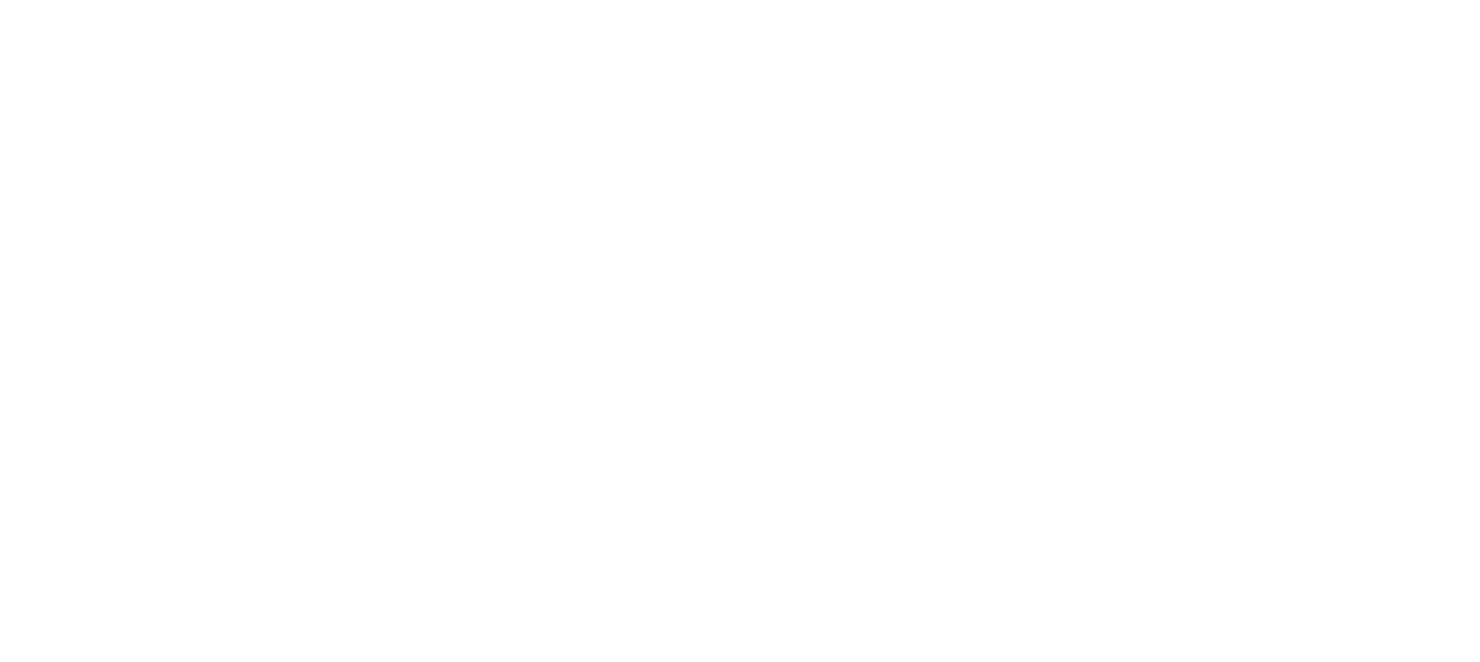 Psalm 116 (DNP) 	t. J.P. Kuijper; m. Genève 1562
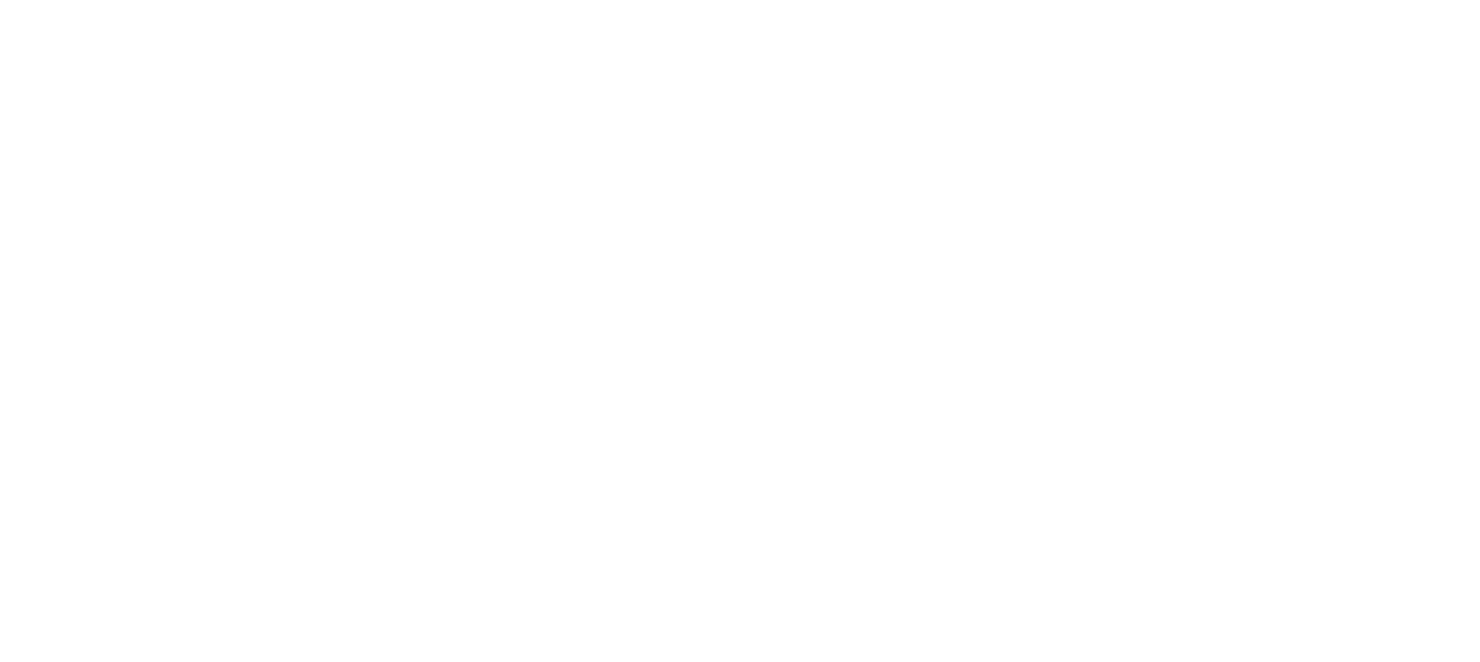 Psalm 116 (DNP) 	t. J.P. Kuijper; m. Genève 1562
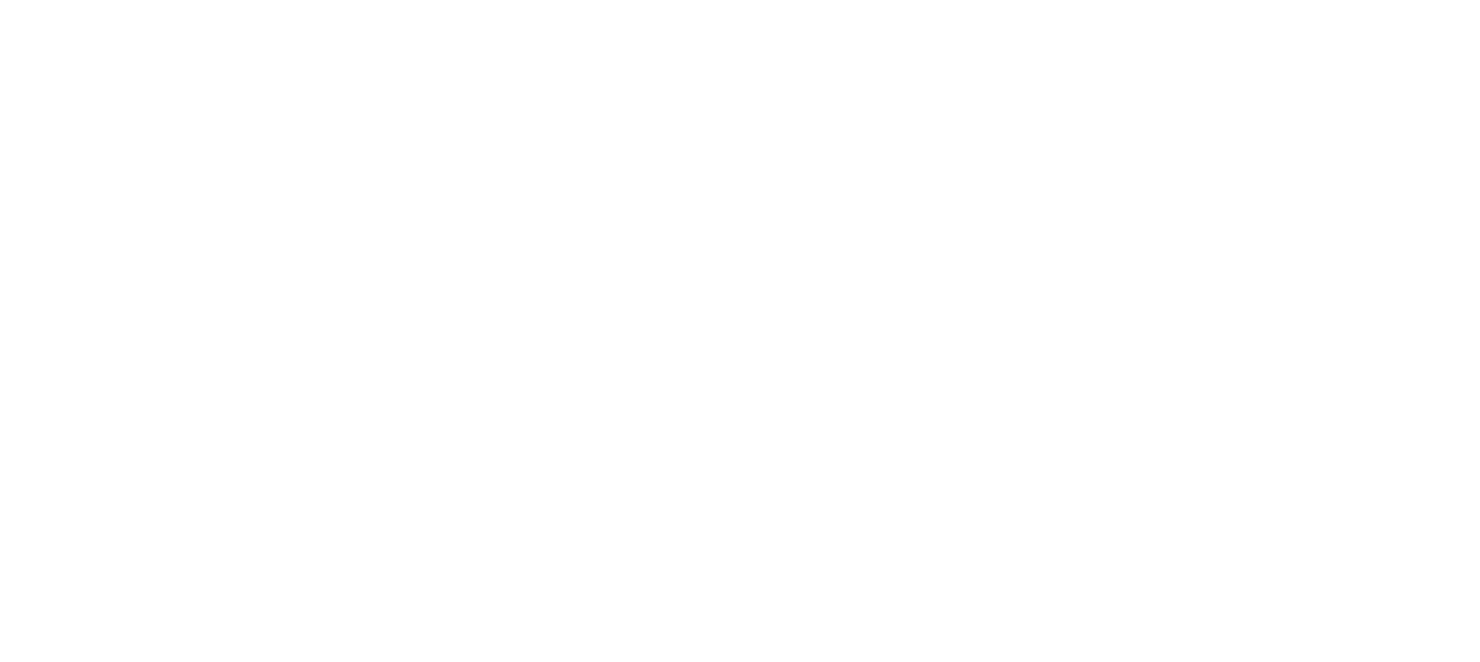 Psalm 116 (DNP) 	t. J.P. Kuijper; m. Genève 1562